Project #:4 Machine learning-based disaster resilient microgrid design and management

REU Students: Paco-Jaleel Balthazar, Anthony Bishop-GylysFaculty mentor(s): Qun Zhou Sun, Damla Turgut.
Week #2 (May 23 - May 27) 
Accomplishments:
Finalizing literature review
Implemented a basic disaster scenario in in the Pymgrid simulator
Created framework for disaster grid creation class and methods
Started categorization of various microgrid scale energy storage types

Problem & Solutions
Problem 1: A review of previous research revealed that our original goals were redundant
Solution 1: Research goal modified to include designing a ML system that can design a disaster resilient grid, as opposed to just optimizing power distribution

Problem 2: Creating disaster grids within pymgrid required too much function redesign
Solution 2: Grids will be created in a separate program that can feed that data into pymgrid for simulation

Plans for next week:
Meet with involved graduate students to finalize plans
Build a deep learning framework for microgrid design
Model behavior of various power storage options in python
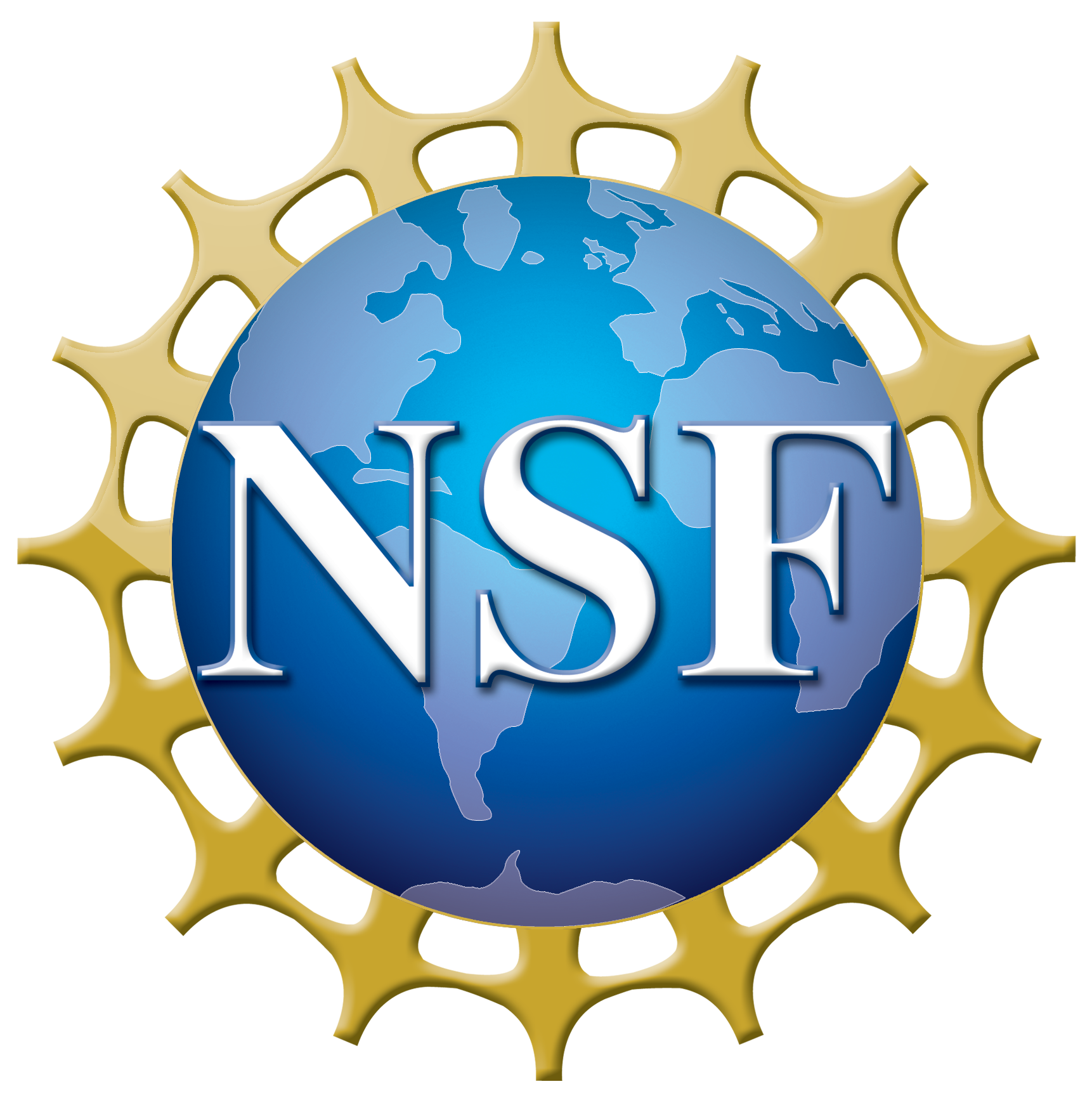 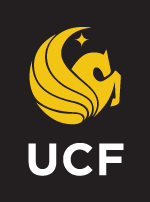 NSF REU Research Experience on Internet of Things 2021